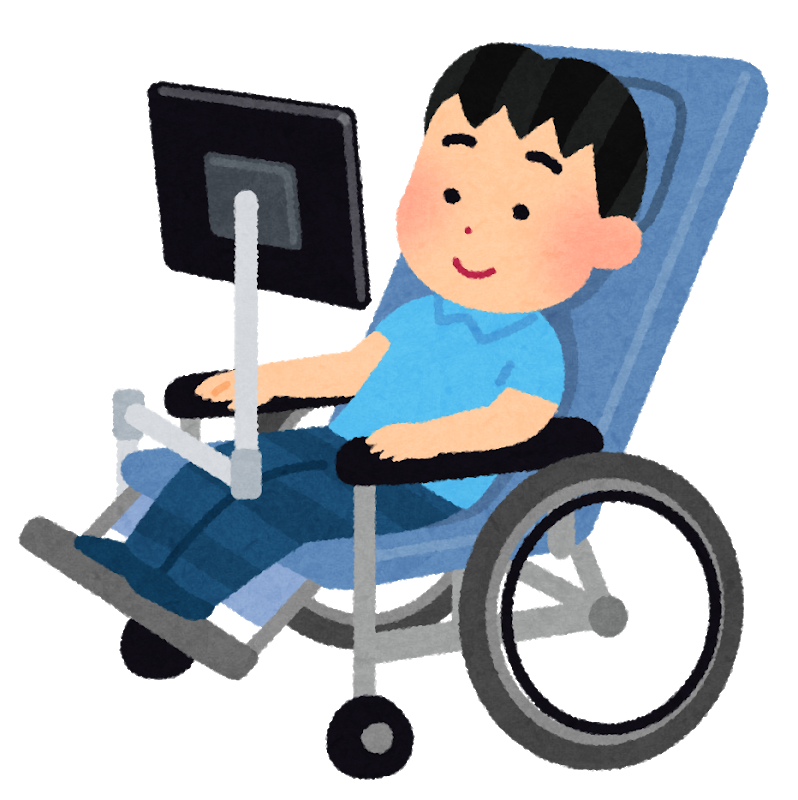 しせんにゅうりょくそうち
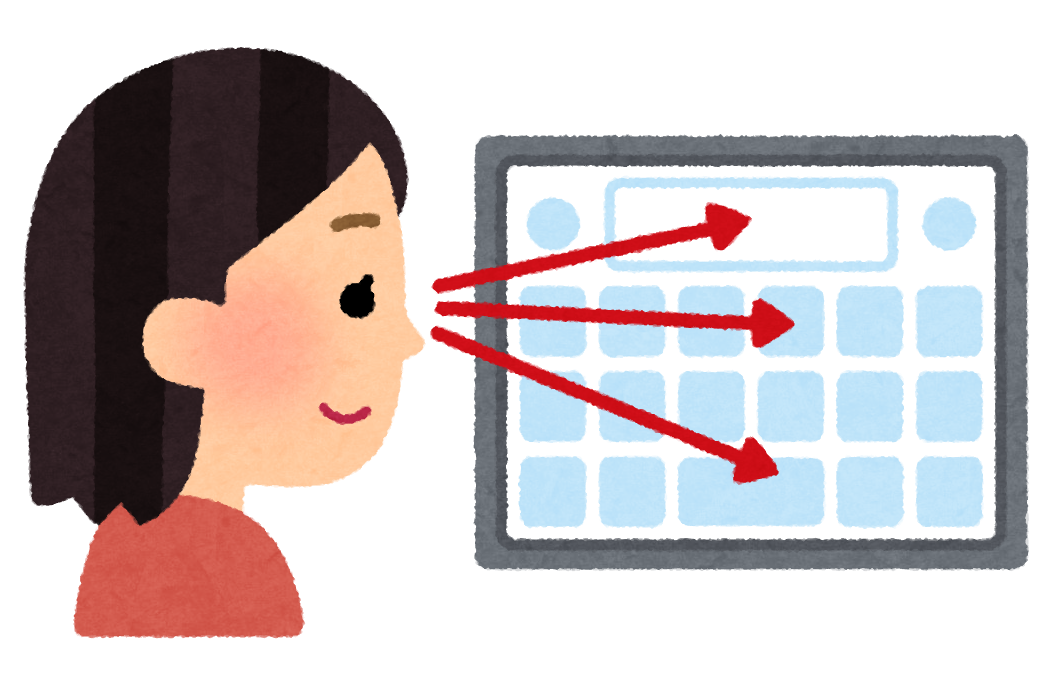 たいけん
視線入力装置　　　　　　　　　　　　　　　　　　　　　　　体験コーナー
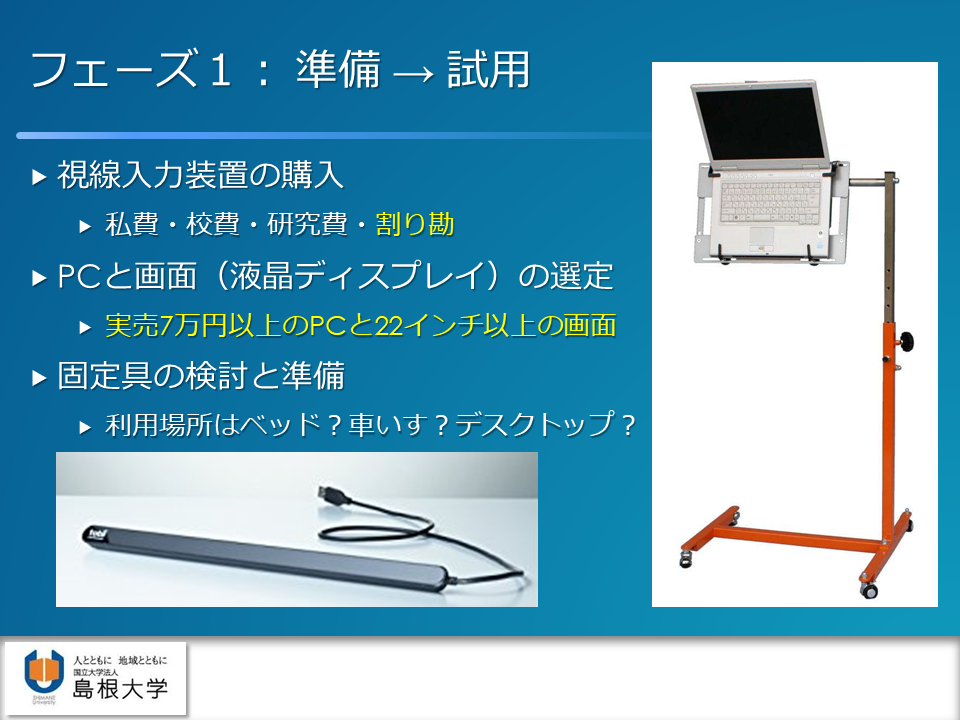 固定具を使えば姿勢に合わせて画面の角度を調整できます。
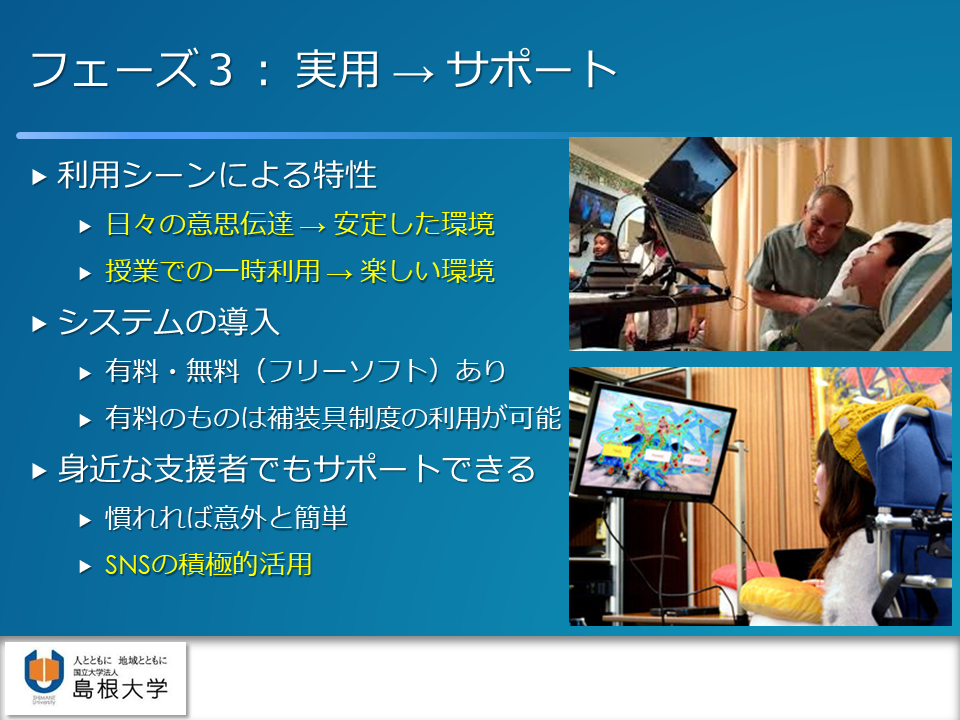 写真：ポランの広場「福祉情報工学と市民活動」HP（https://www.poran.net/ito/archives/8112）より
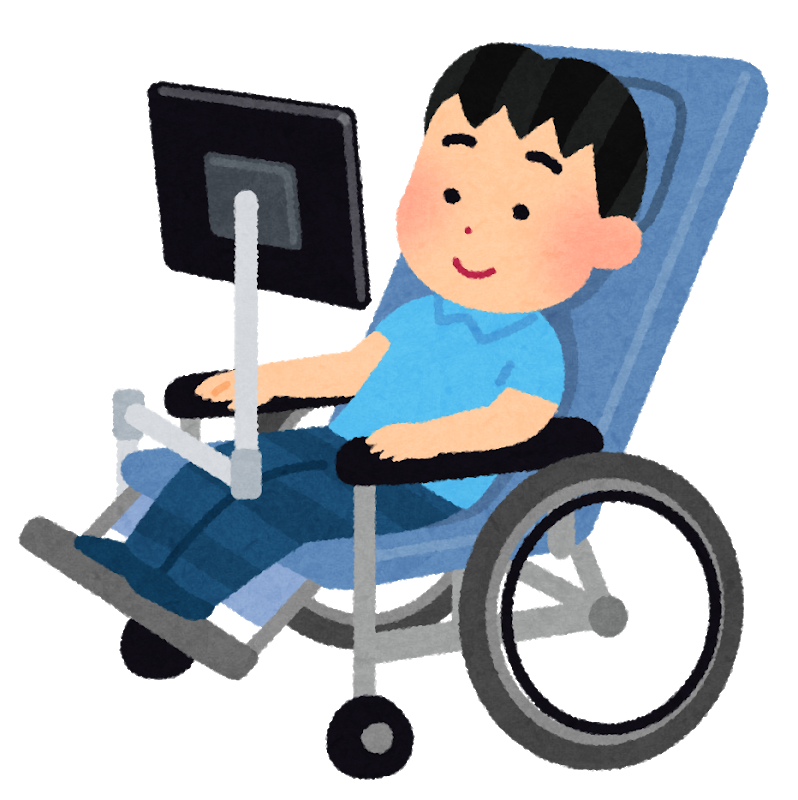 しせんにゅうりょくそうち
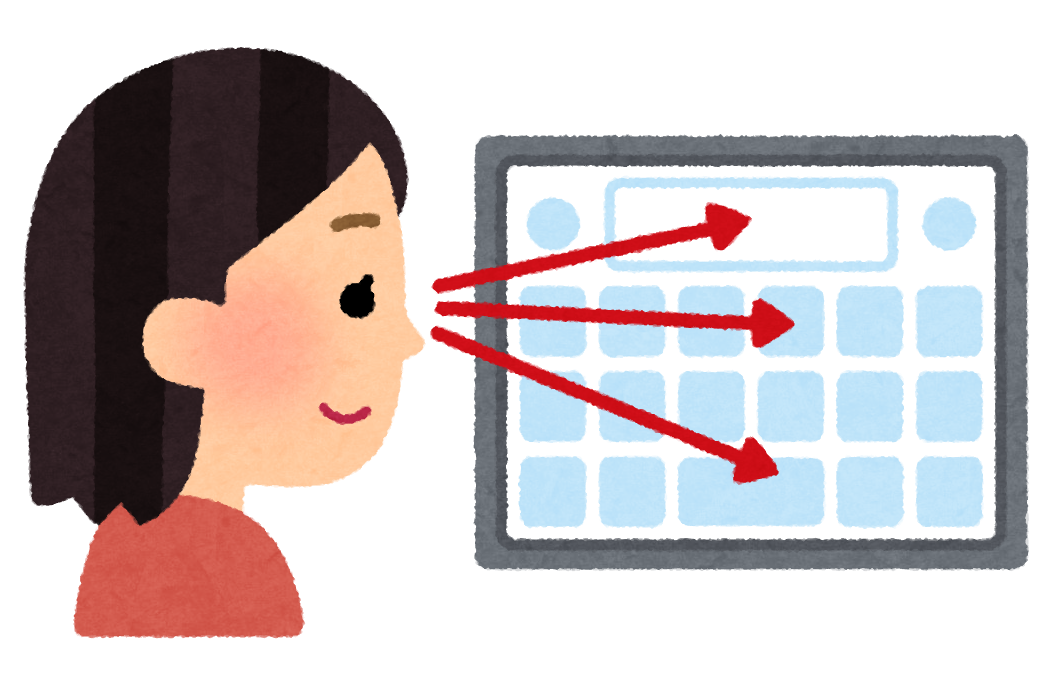 たいけん　　じっしちゅう
視線入力装置　　　　　　　　　　　　　　　　　　　　　　　　体験　実施中
つか　  　かんそう　　  き
使った感想を、聞かせてください
（名前：　　　　　　）
（名前：　　　　　　）
（名前：　　　　　　）
（名前：　　　　　　）
（名前：　　　　　　）
（名前：　　　　　　）
ソフトで遊んでみる
③赤いマークの
　EyeMoTを
　クリック
①デスクトップの
「いろいろ訓練」
　フォルダをクリック
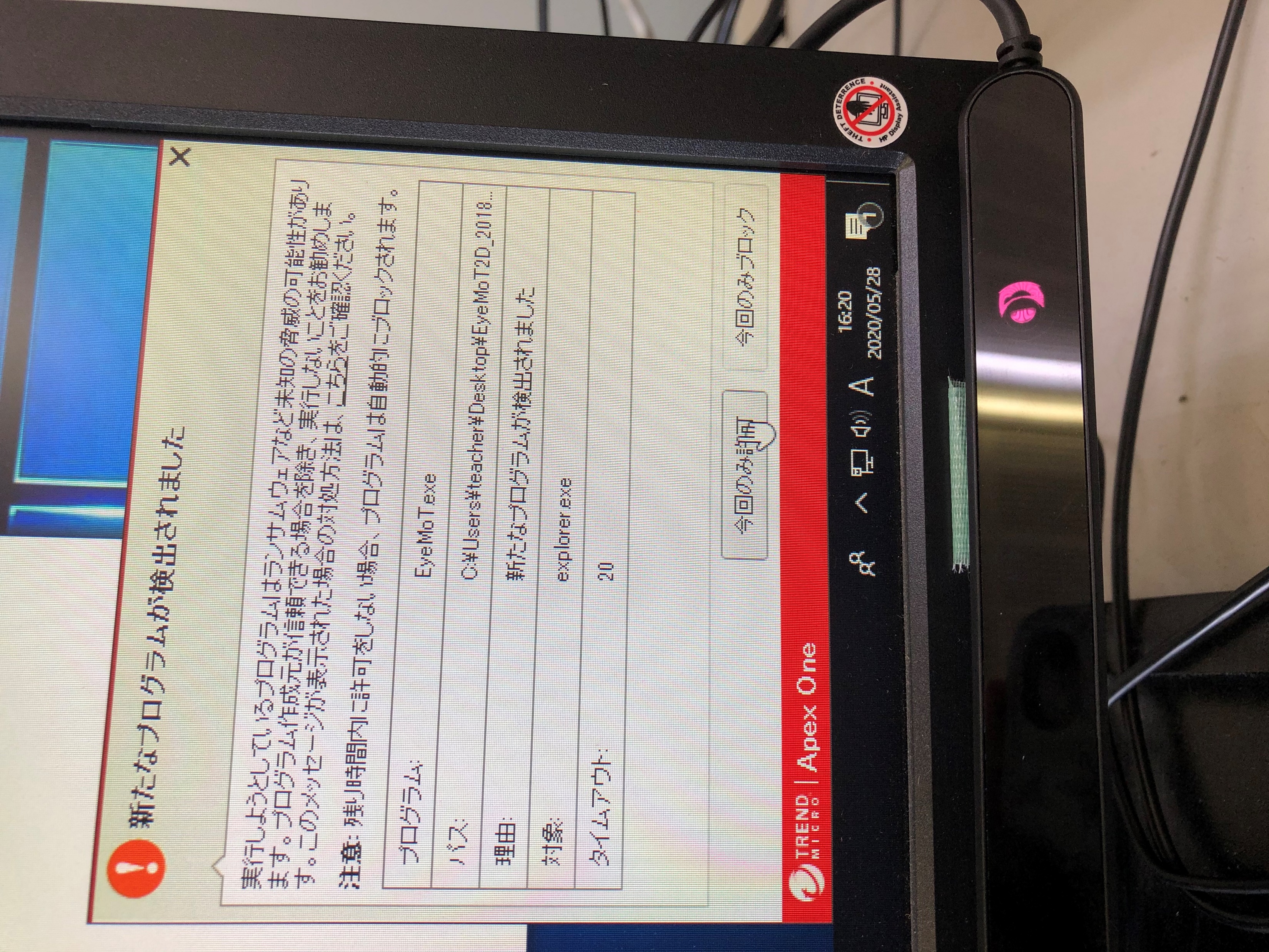 ②EyeMoT2Dを
　クリック
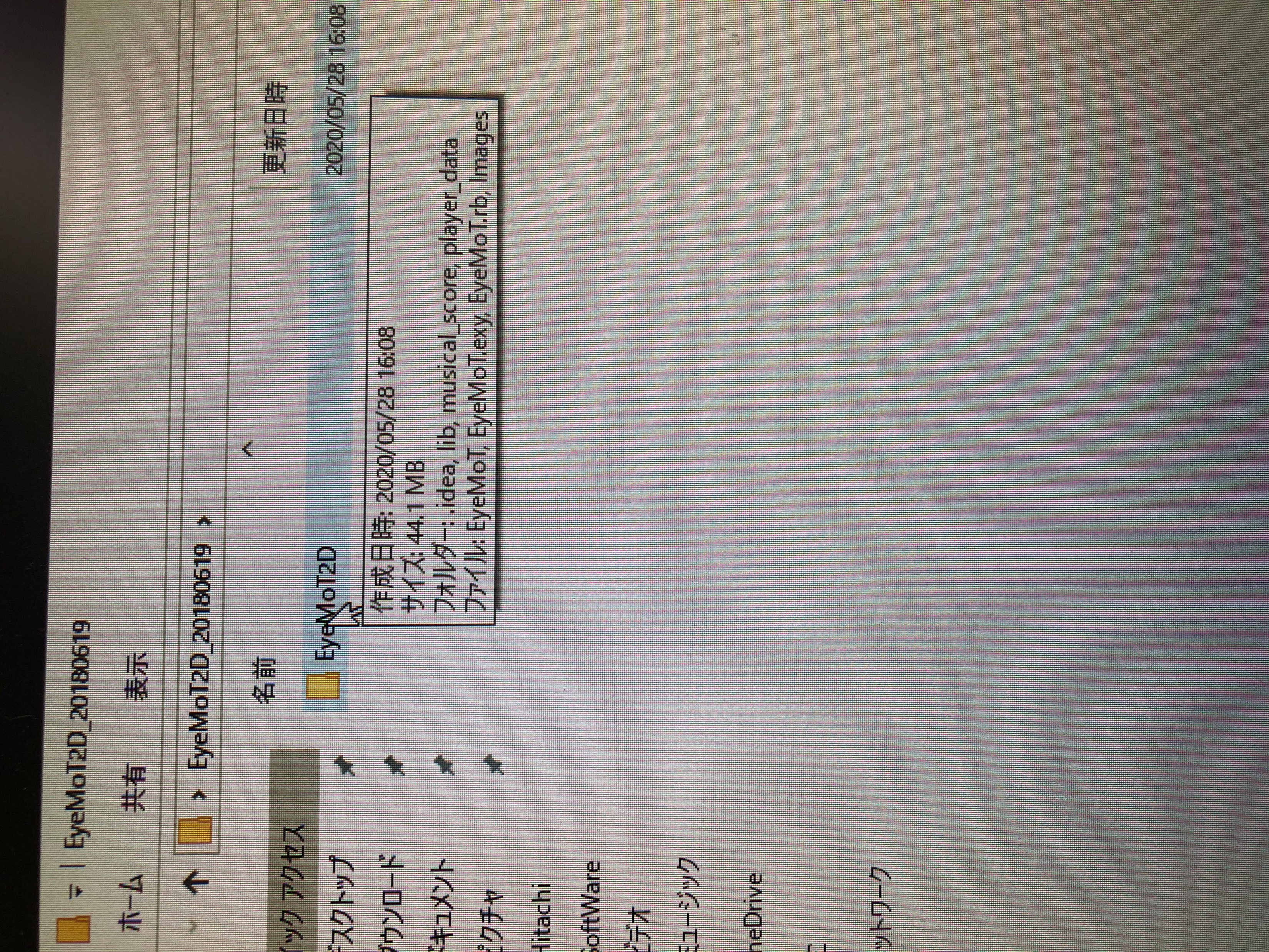 ④「今回のみ許可」を
　クリック
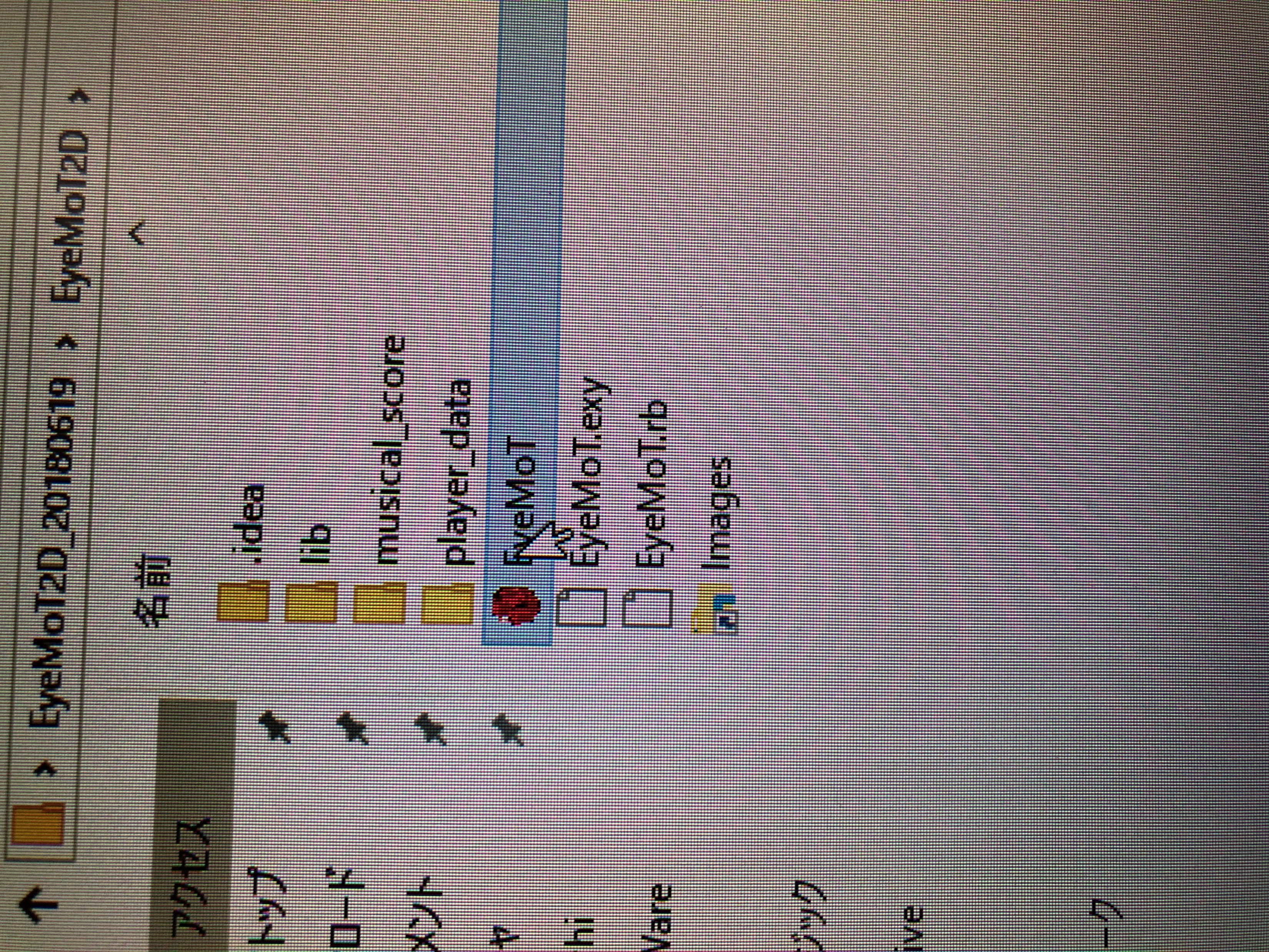 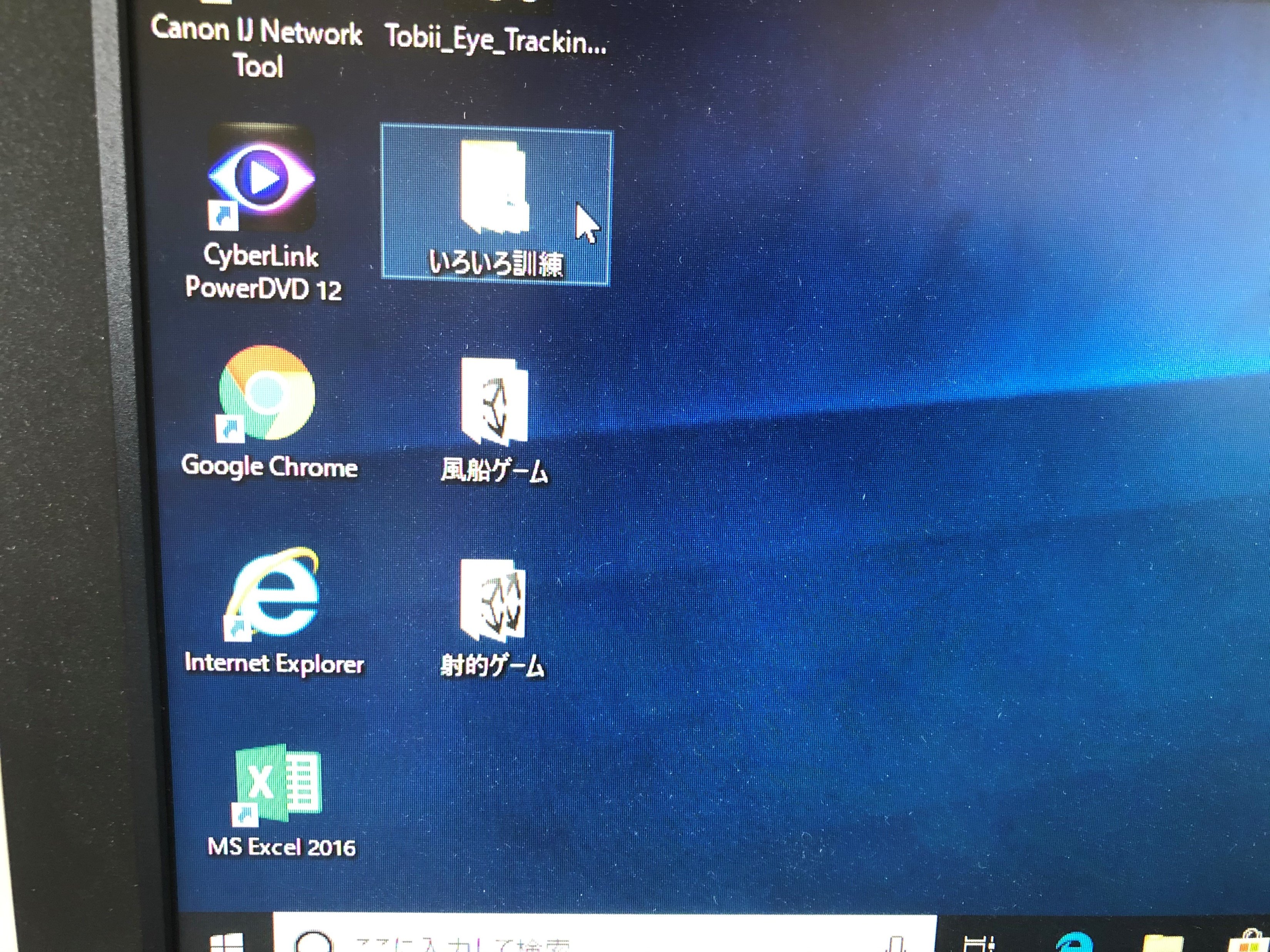 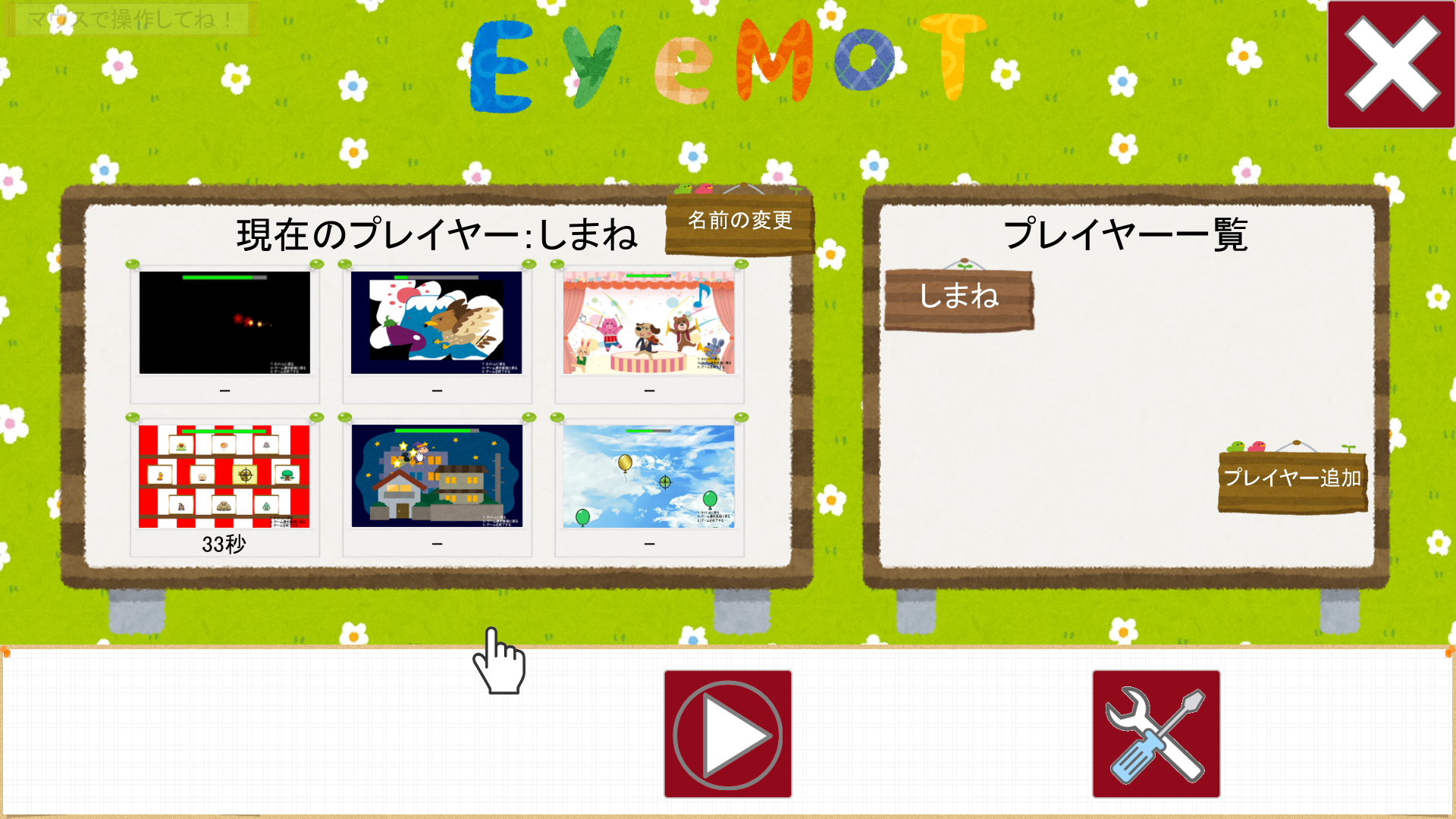 ⑤プレイヤー一覧から「すいとく」「▶」をクリックすれば準備OK！

この後からは視線でポインターが動かせます。
すいとく
その他のソフトでも遊んでみる
②EyeMot3D_Game_00をクリック
①デスクトップの
「風船ゲーム」
　フォルダをクリック
③画面右上の👀の
　マーク、画面左下の　
「Pop」を順番にクリック
④ゲームスタート！
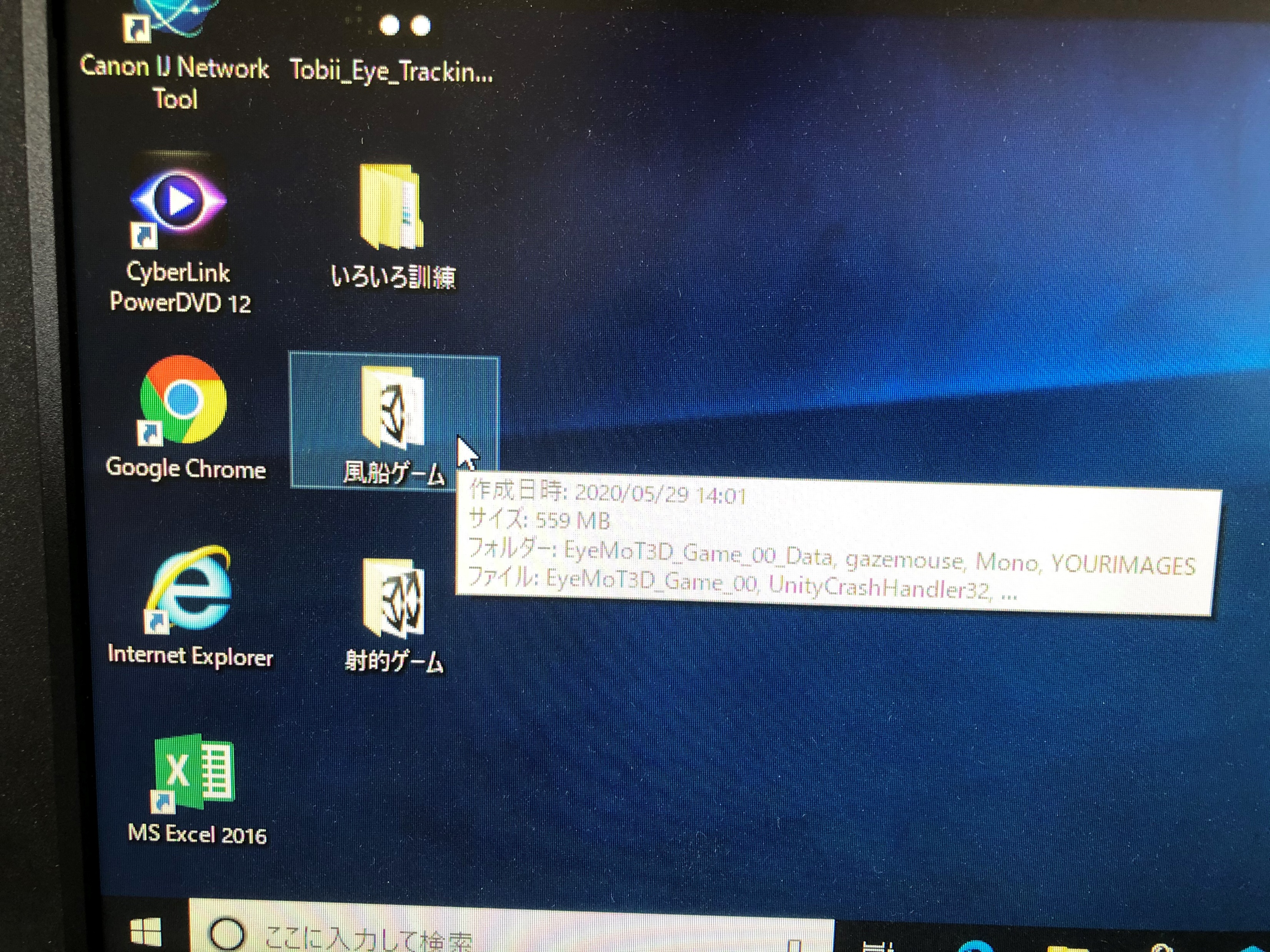 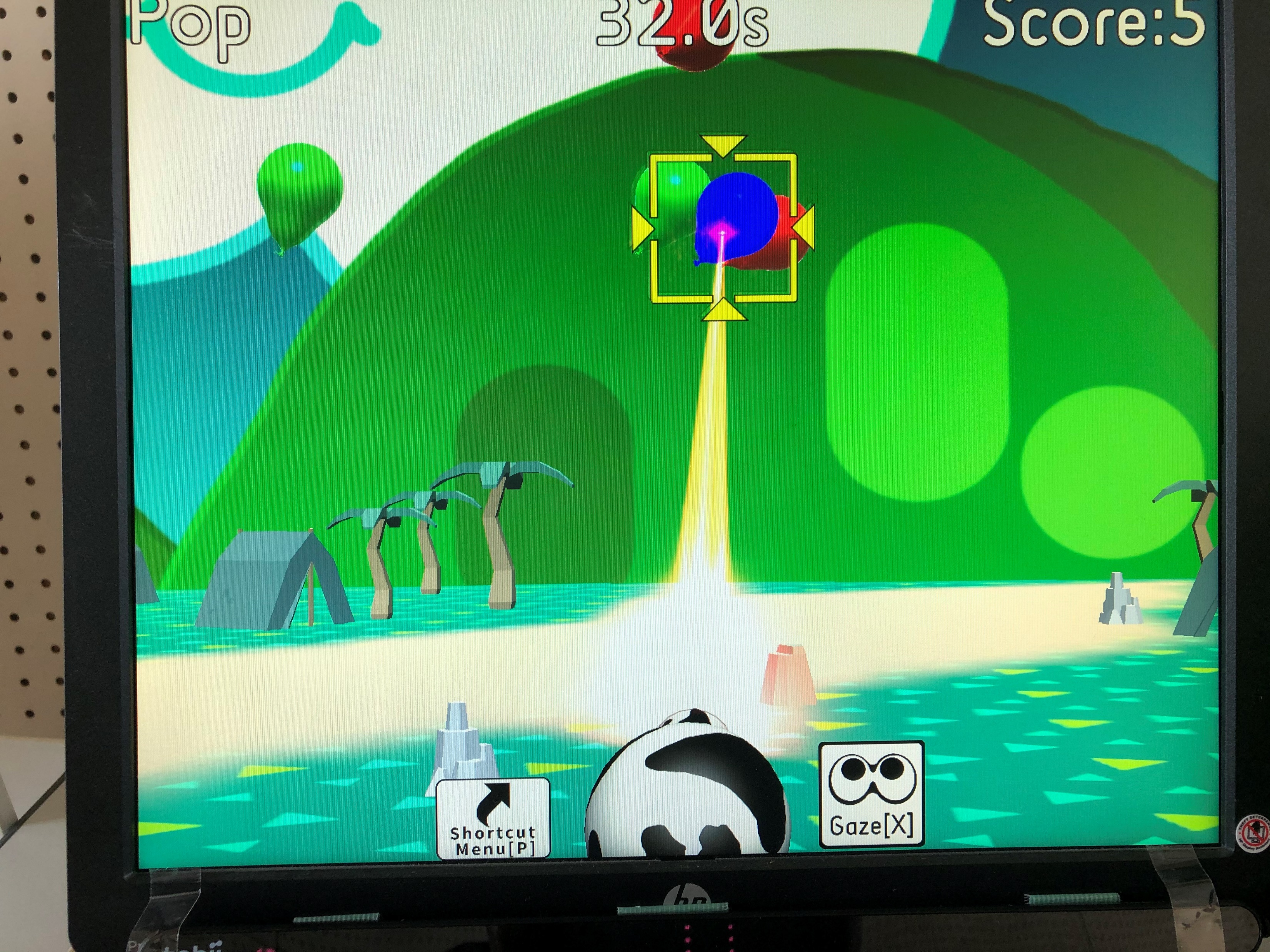 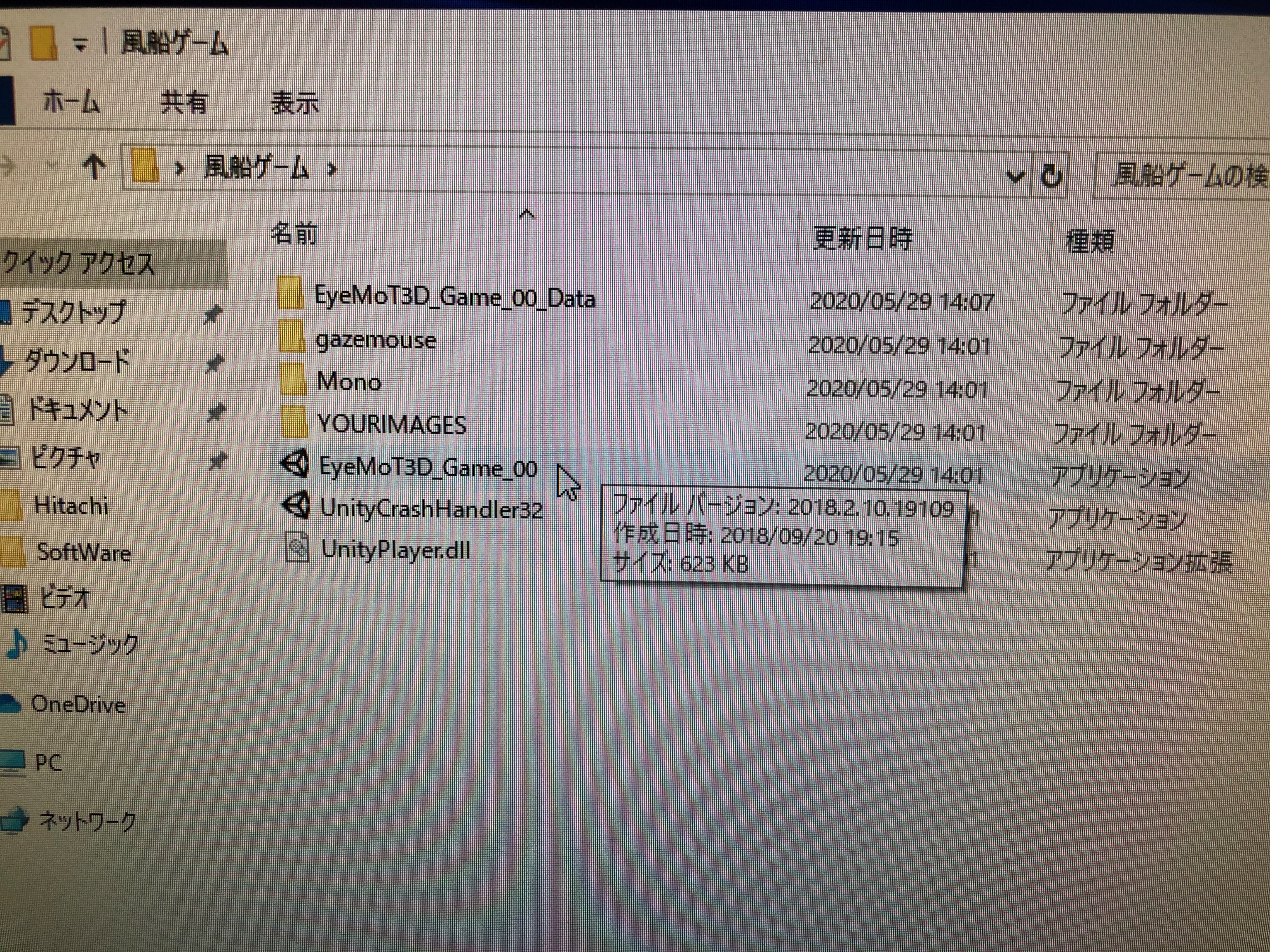 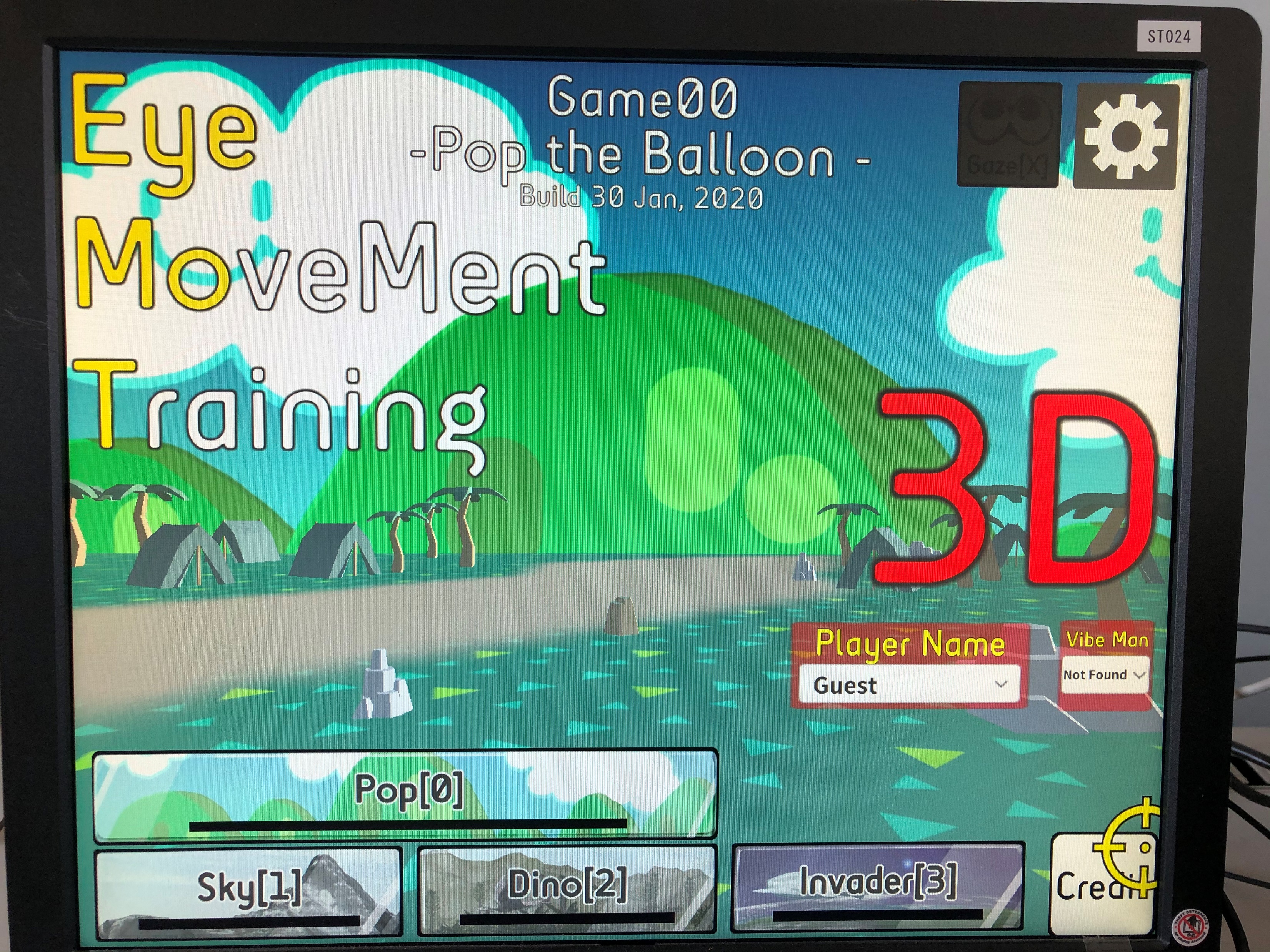 ②EyeMot3D_Game01をクリック
③画面右上の👀のマーク、
　画面左下「SHATEKI」
　を順番にクリック
①デスクトップの
「射的ゲーム」
　フォルダをクリック
④ゲームスタート！
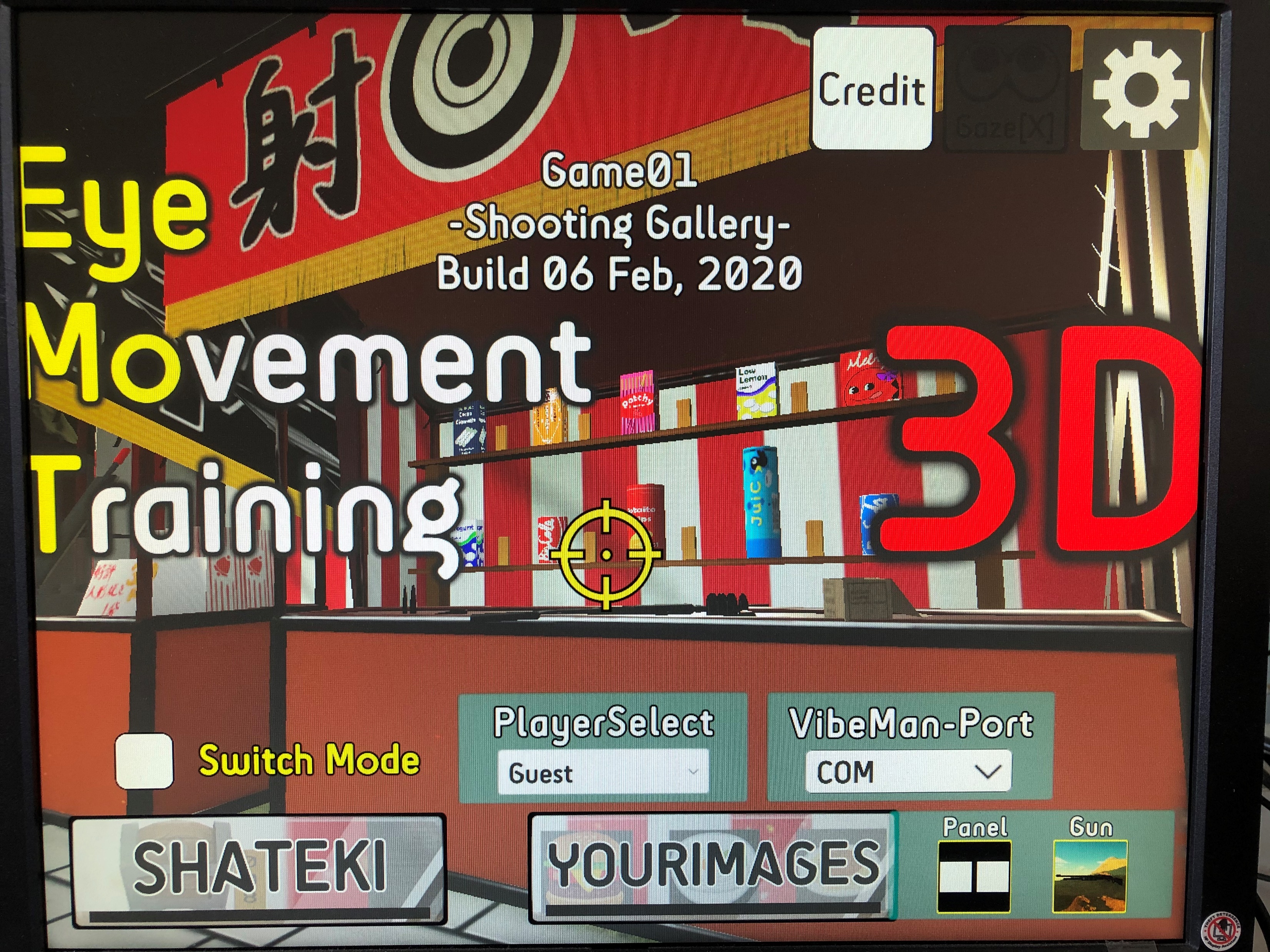 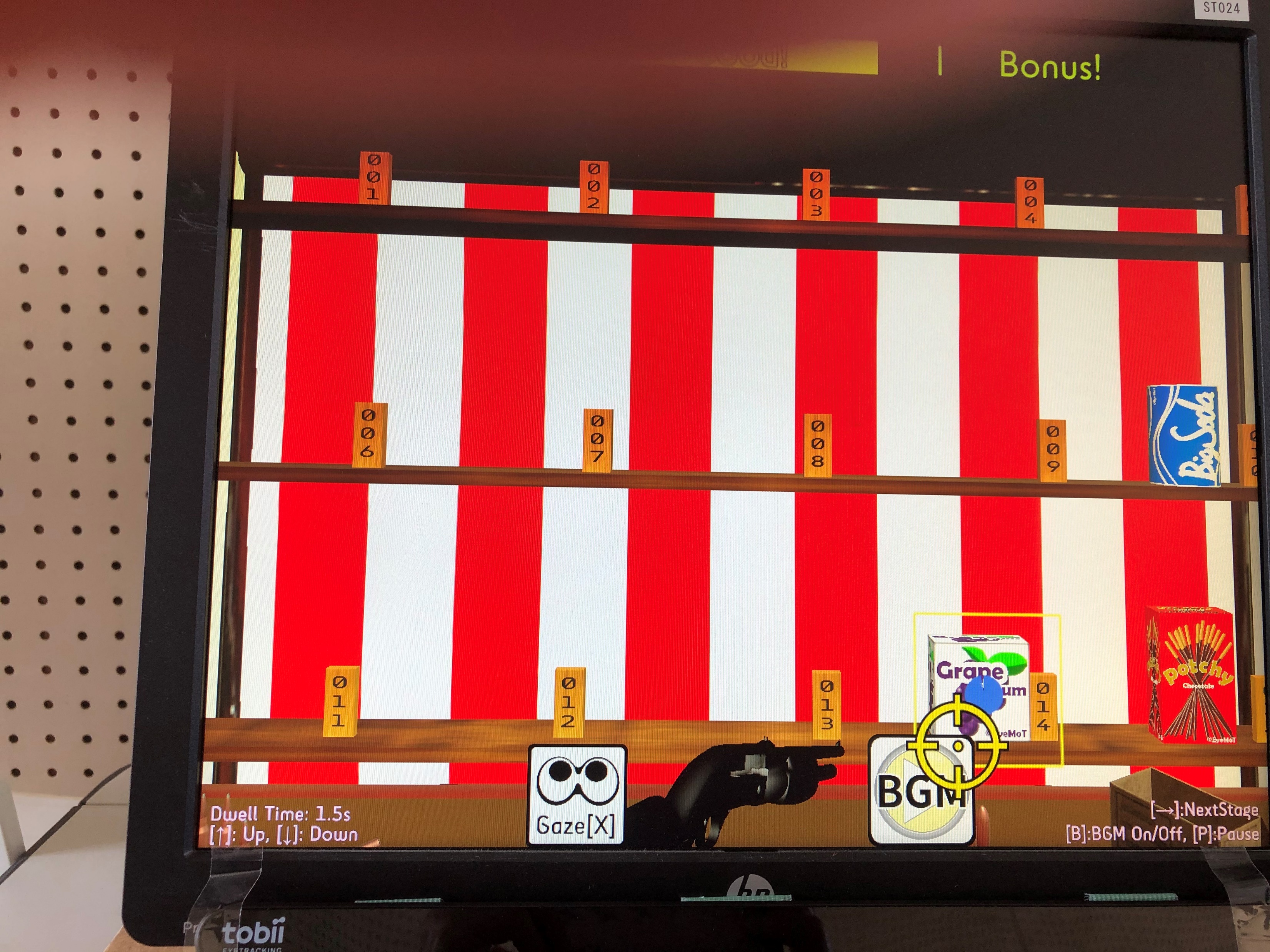 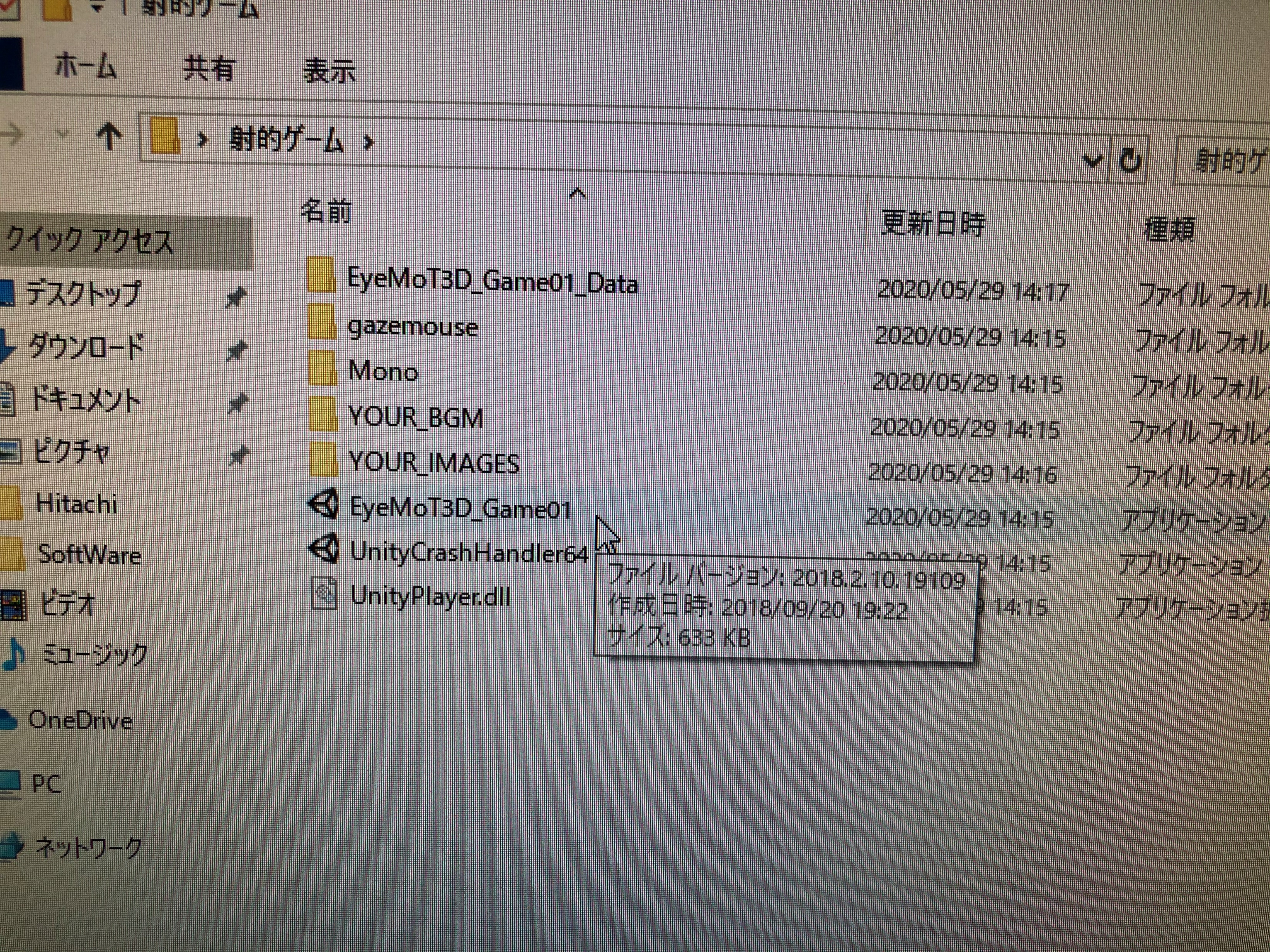 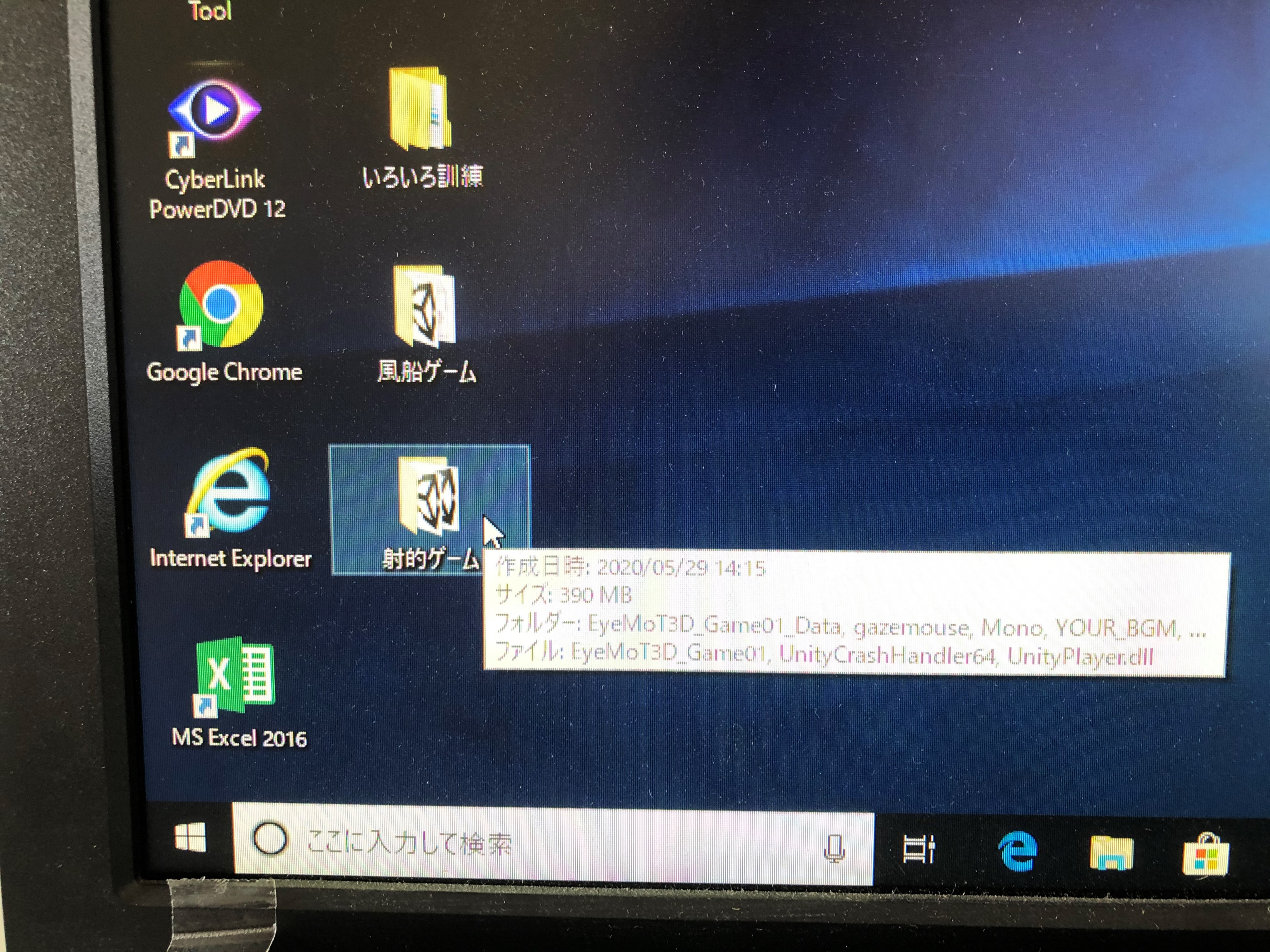 使う人の視線に合わせる方法
①画面右下「隠れて　
　いるインジケー
　ターを表示」をク
　リック
⑤画面の指示に合わ
　せてキャリブレー
　ションを開始
④「ゲスト」を
　クリック
③左下の◀マークを
　クリック
②「Tobii」を
　クリック
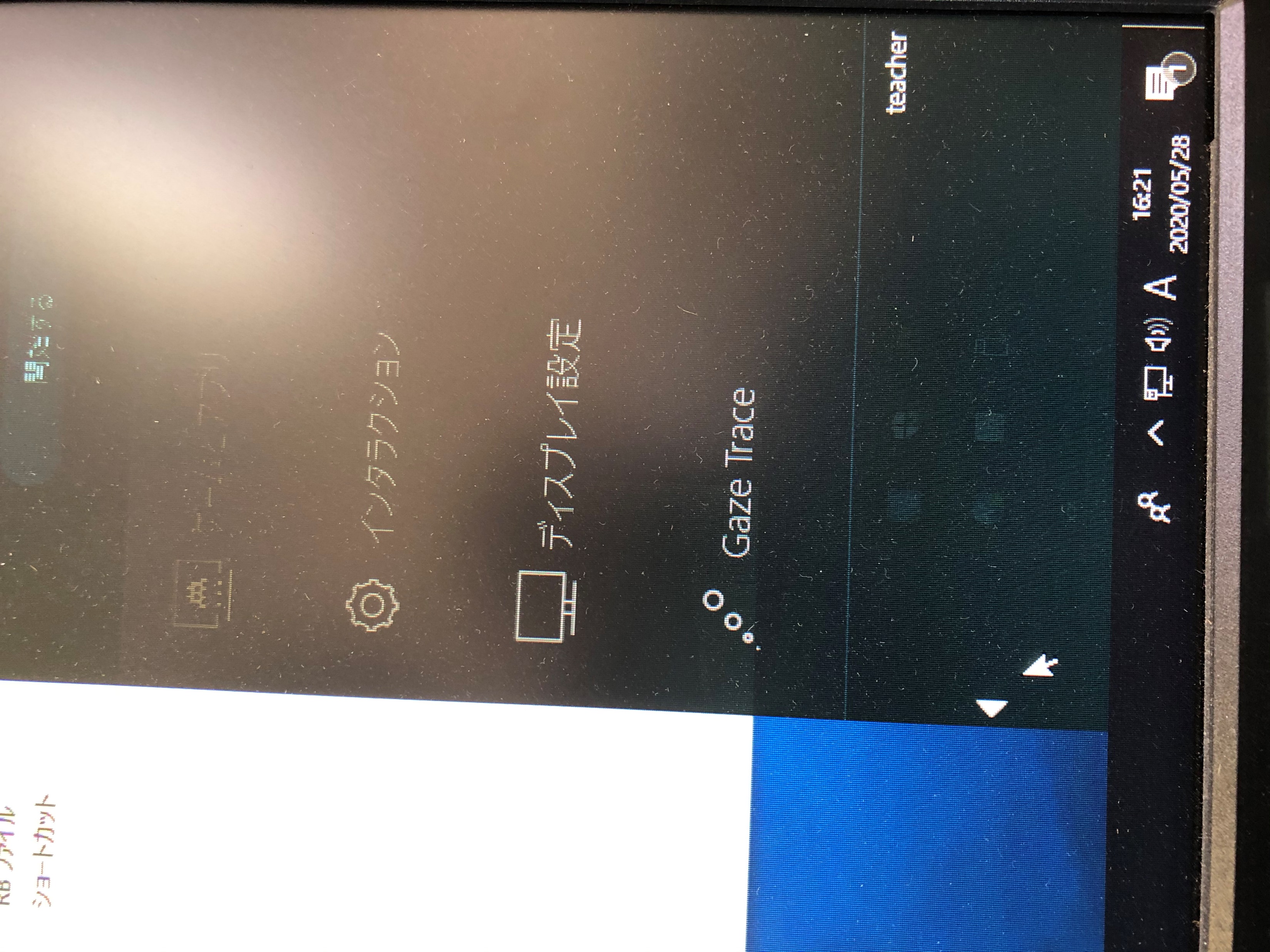 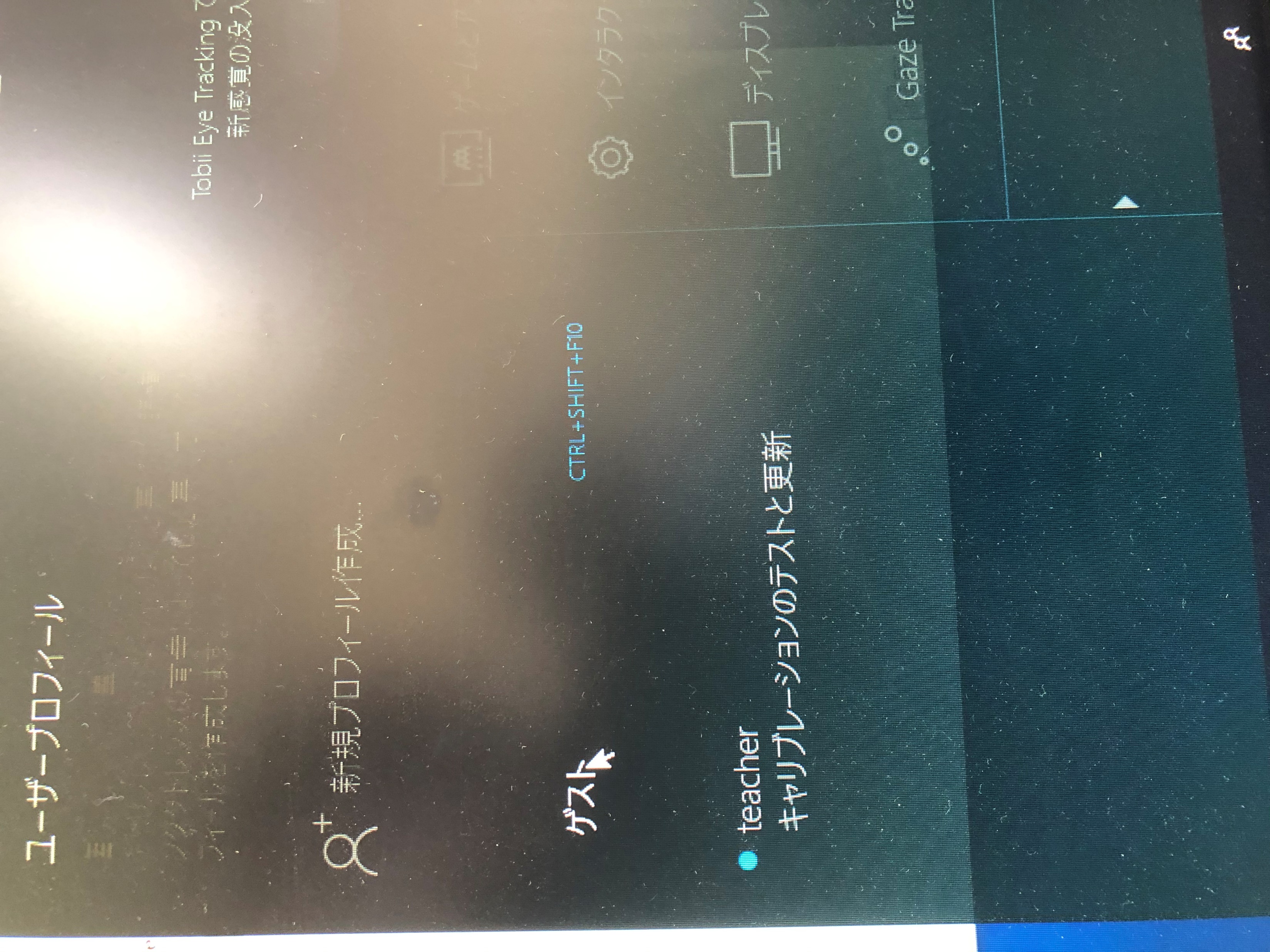 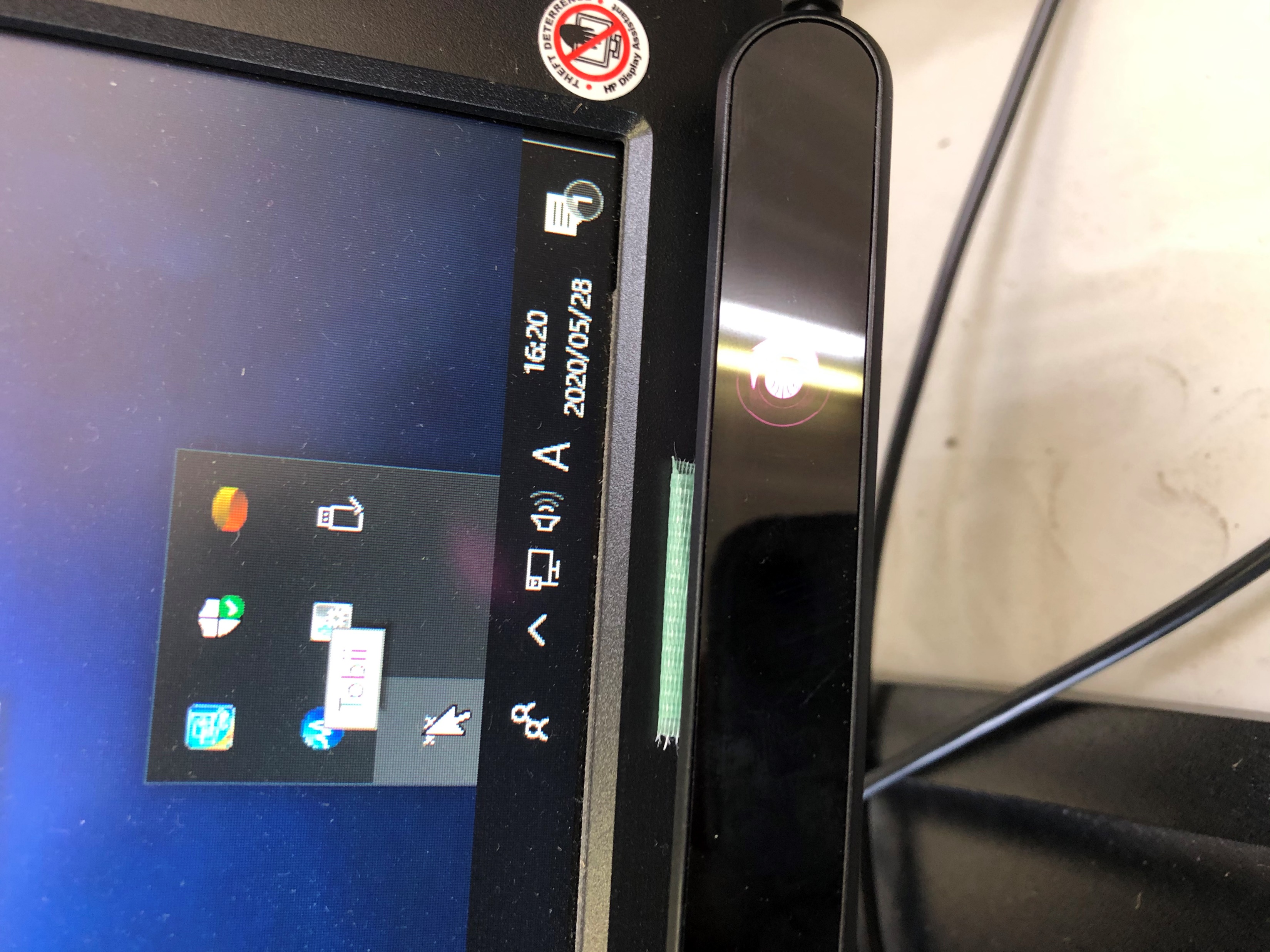 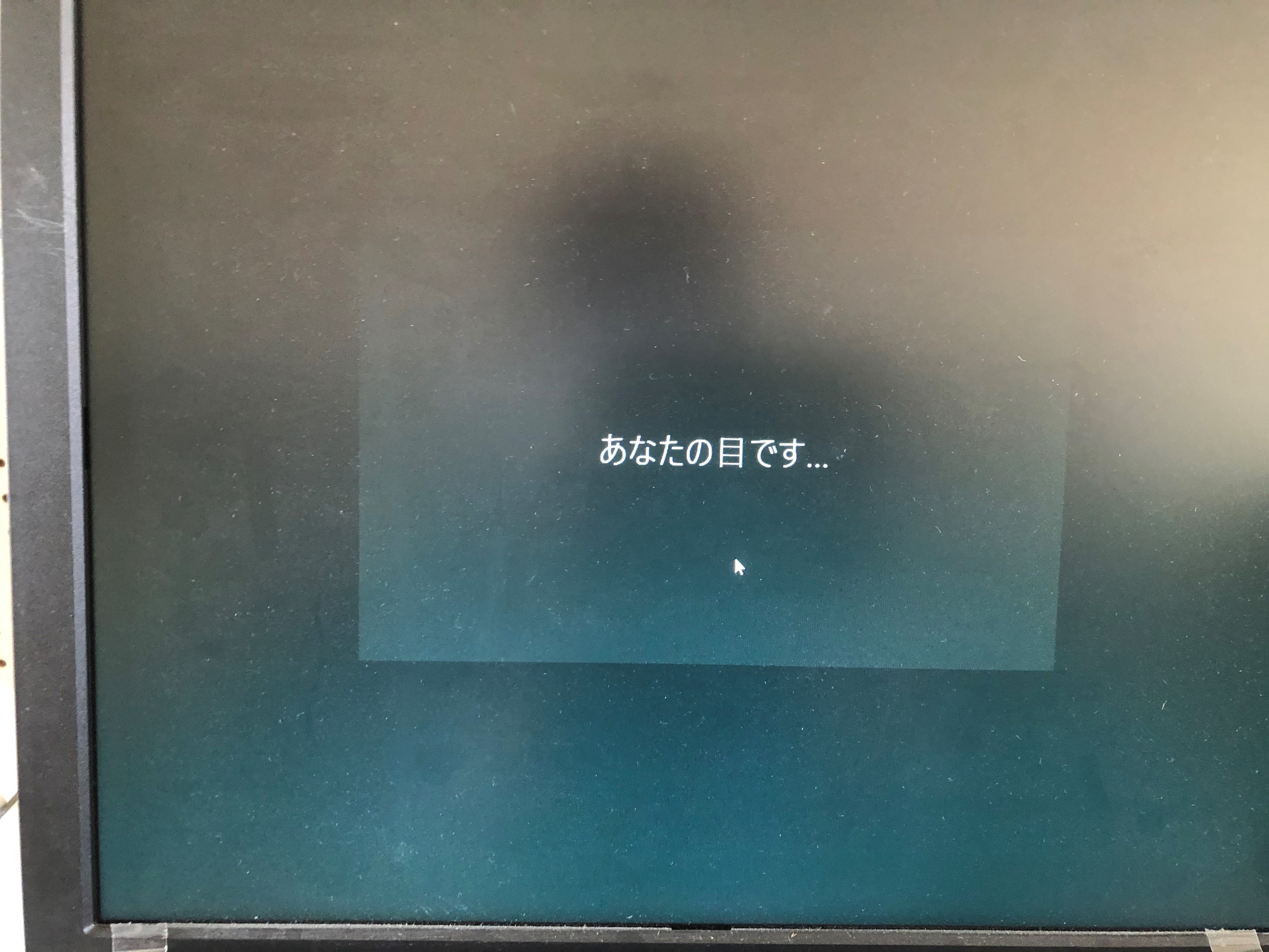 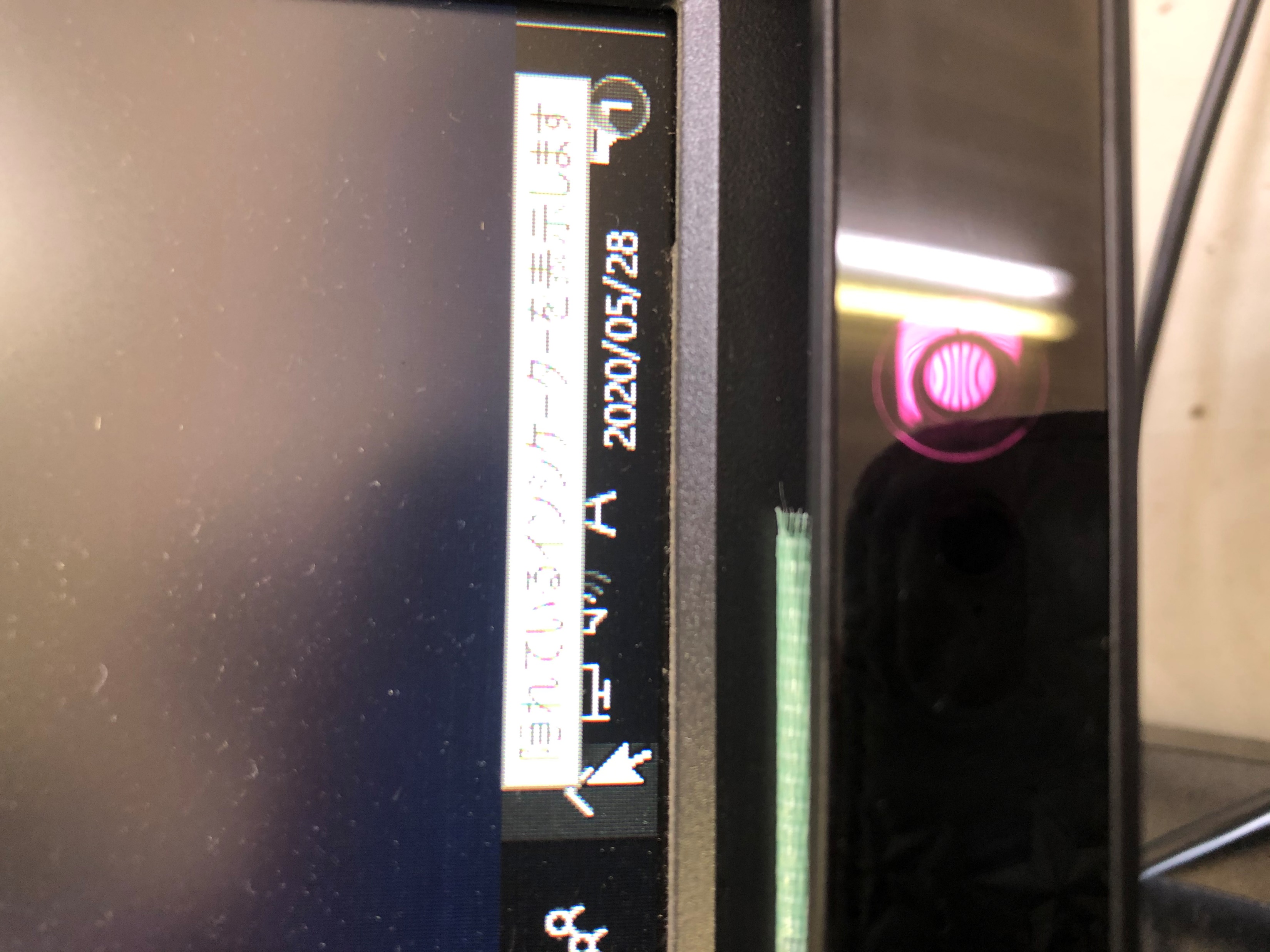 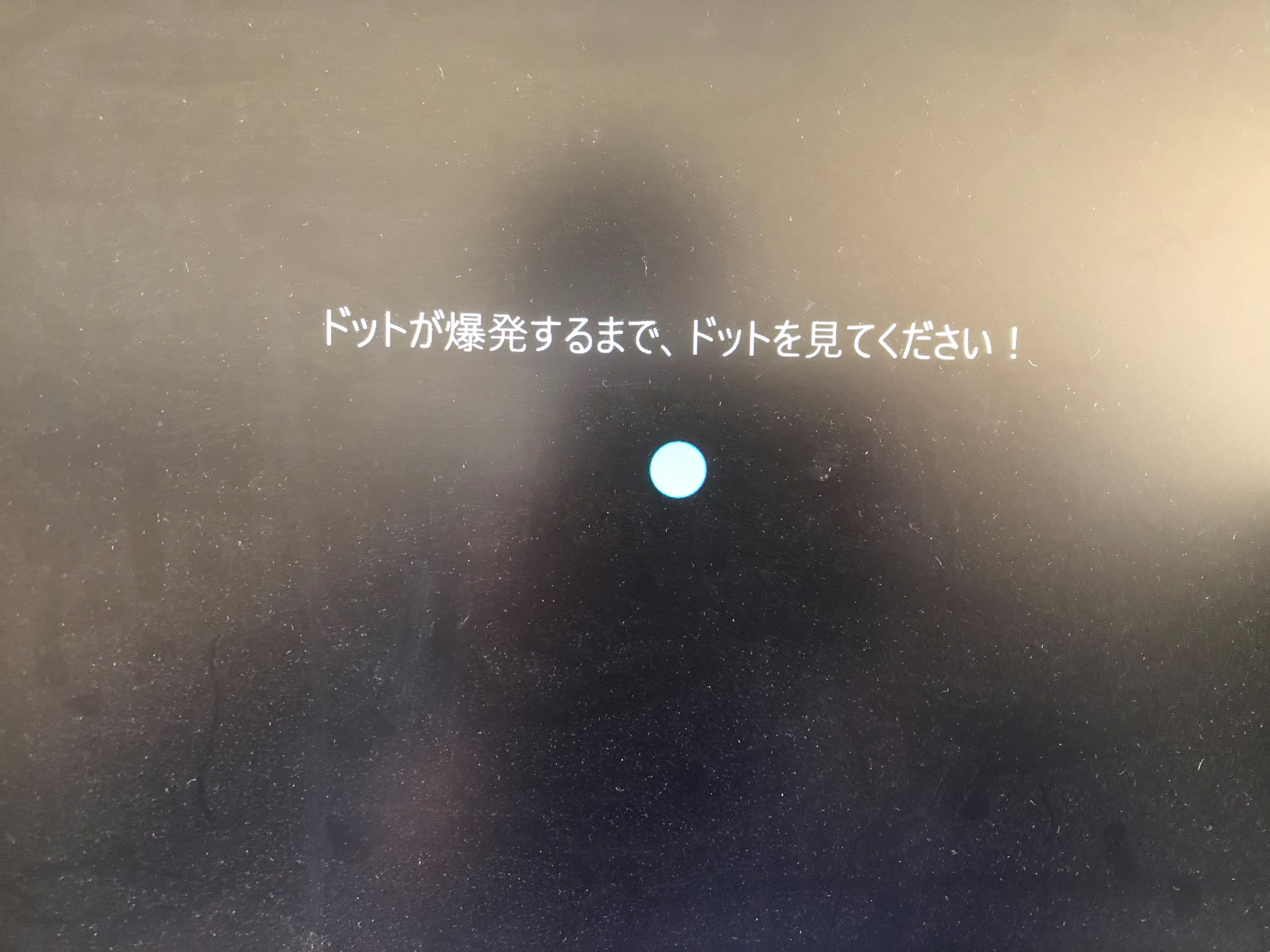 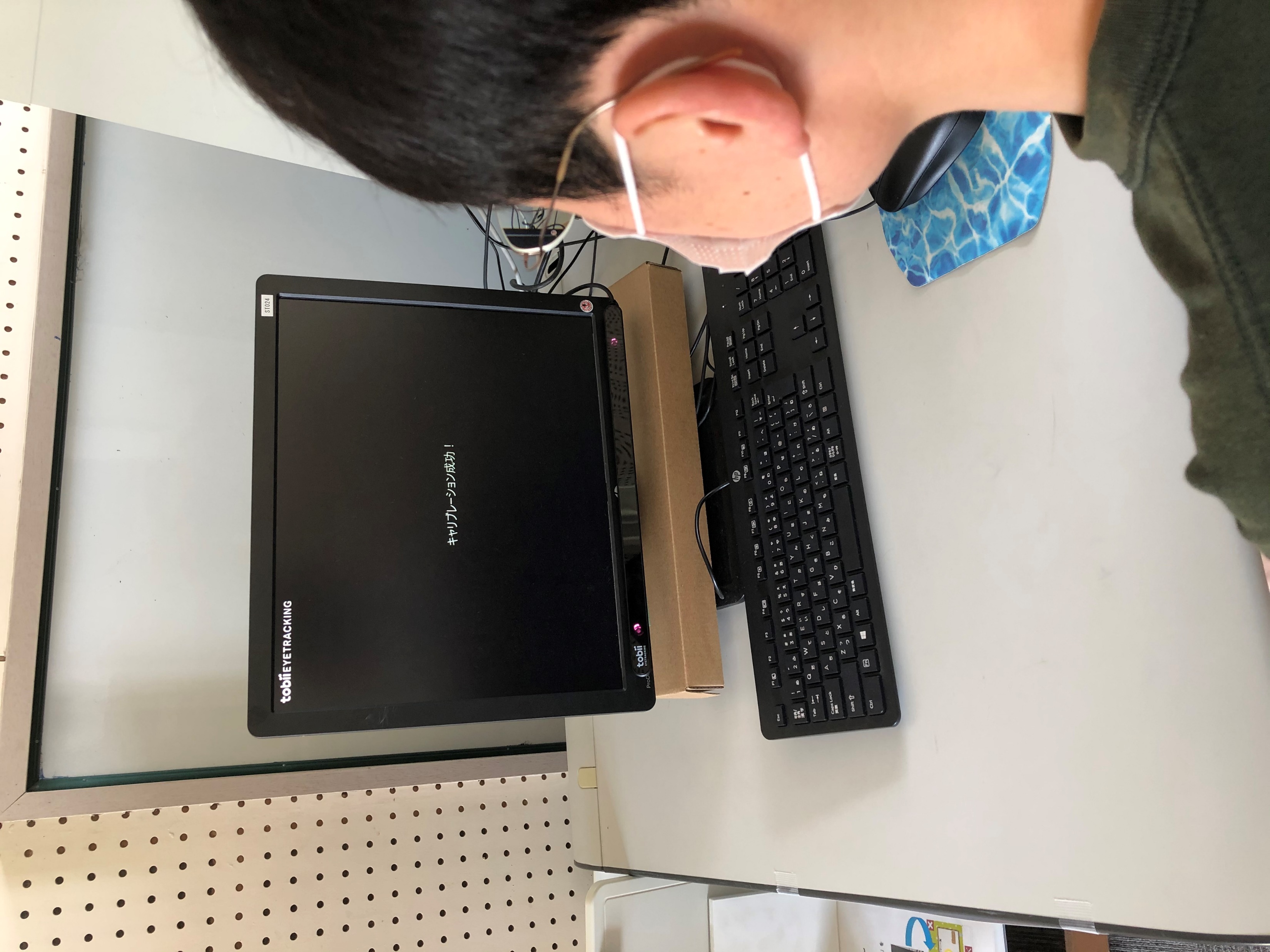 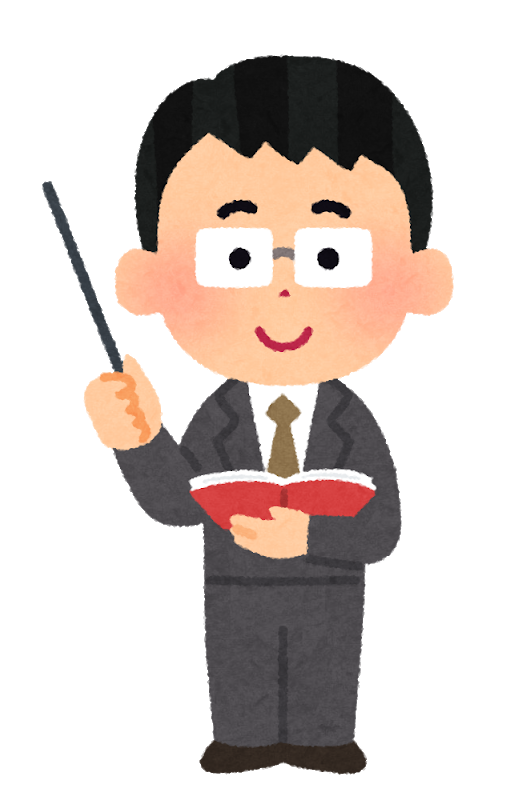 使う人の視線に合わせることを「キャリブレーション」と言います。キャリブレーションをすると、視線が認識されやすくなります。
でも、これをやらなくても体験できます！
⑥「キャリブレーション完了！」と
出たら準備はOK！
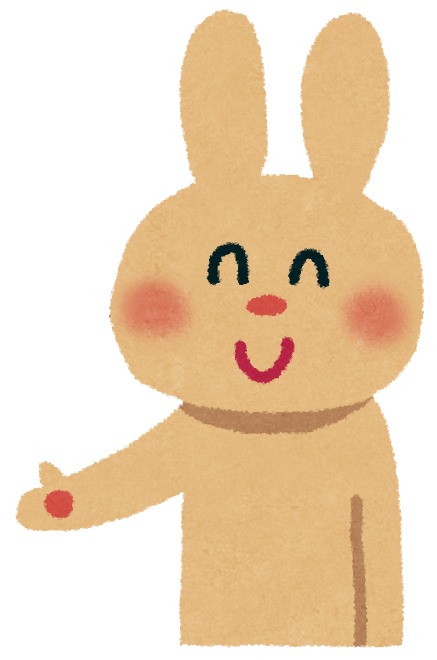 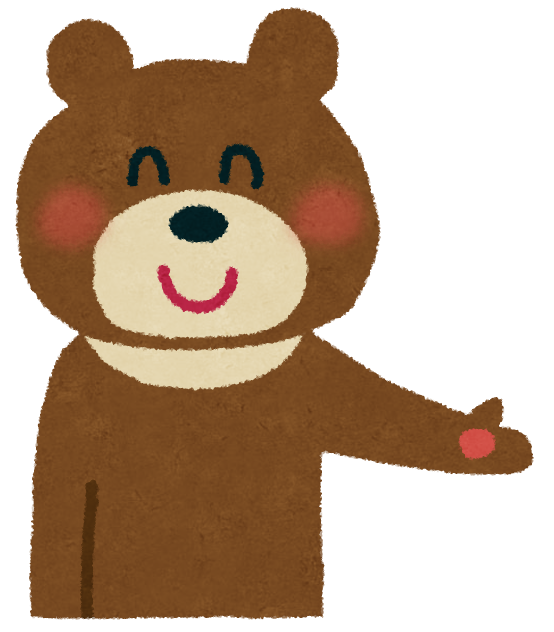 きがる　たいけん
お気軽に体験してみてください！
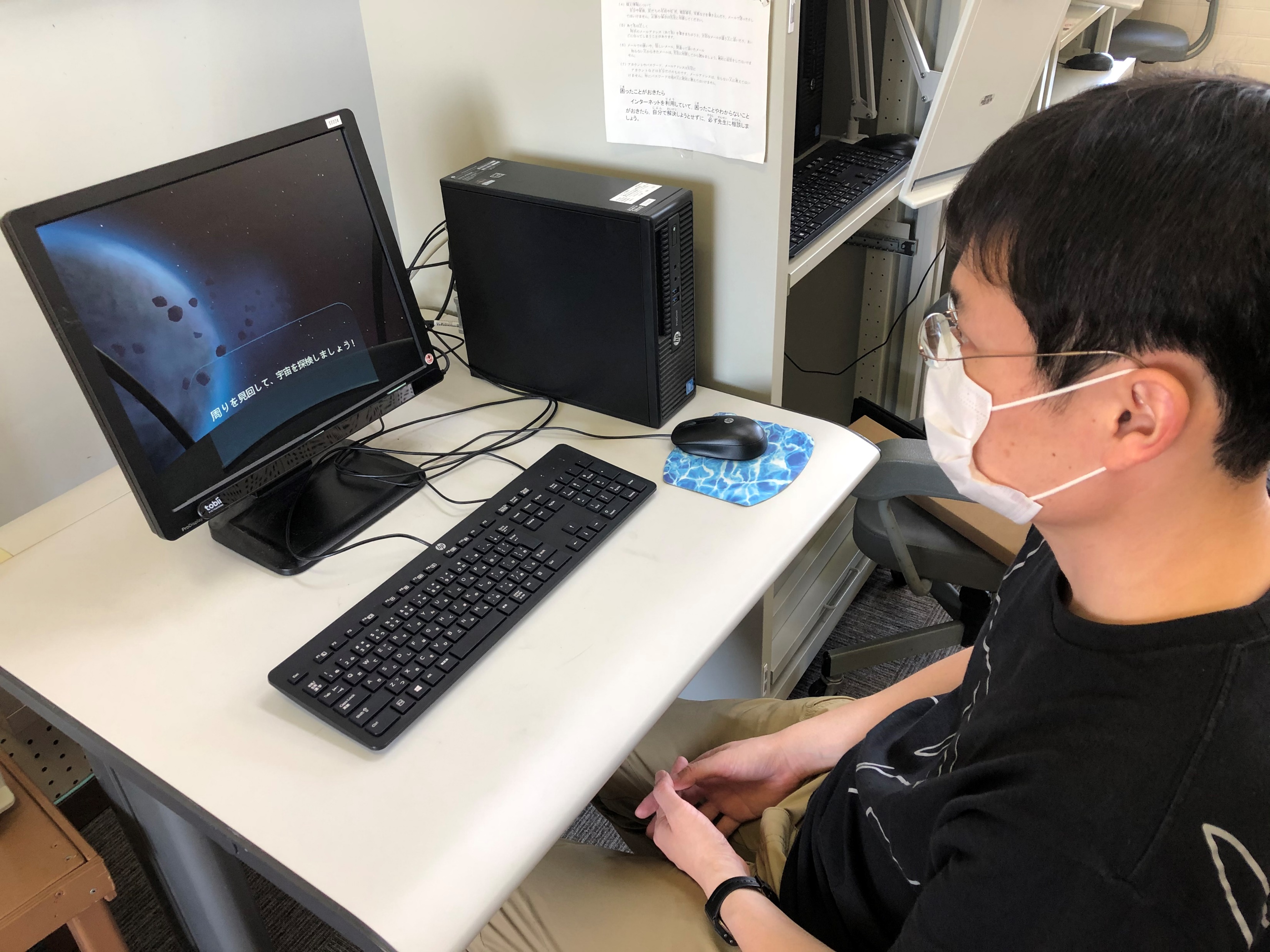 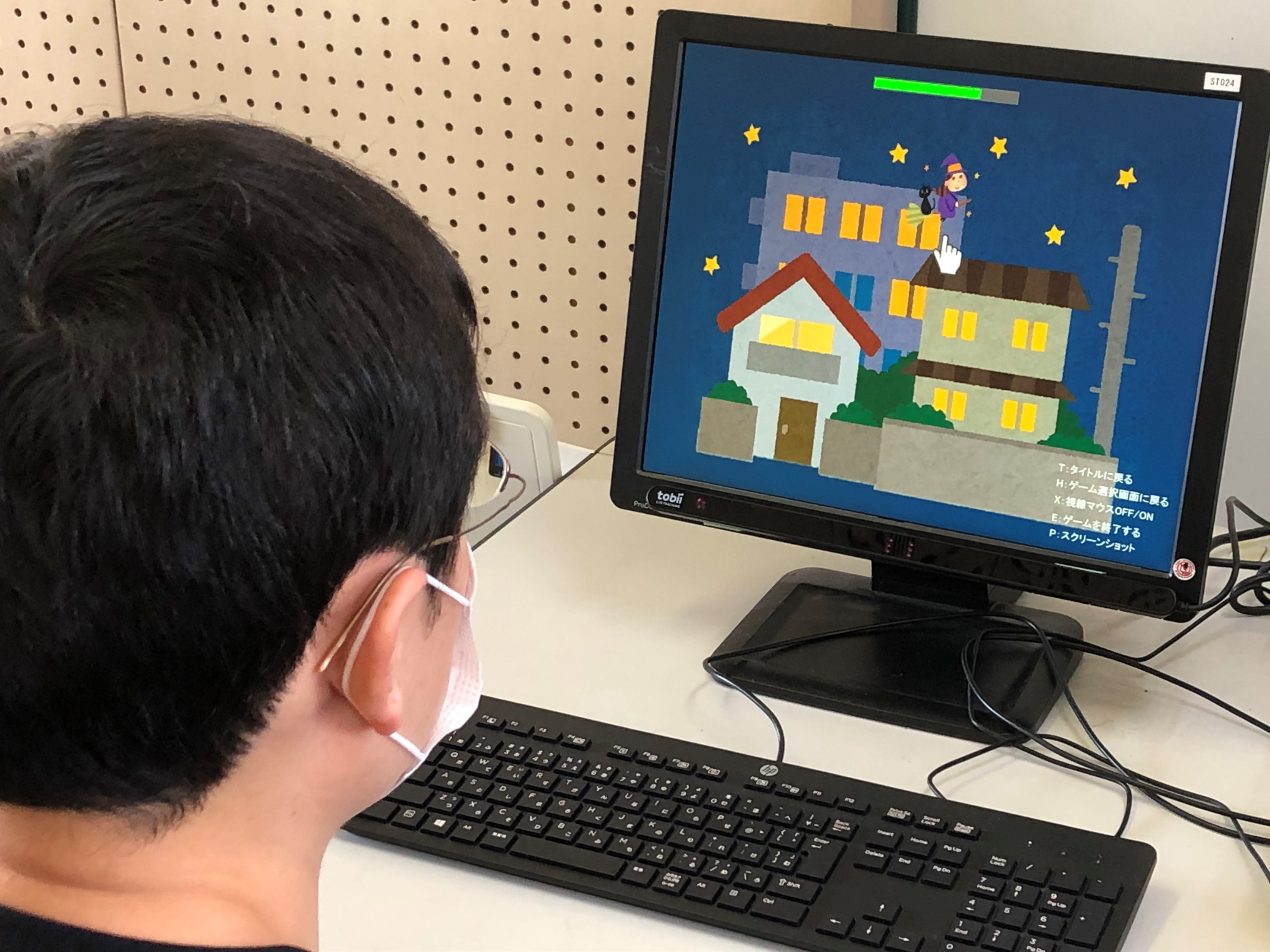